Public Charge Review and Update
Social Service Information Session
Ellen Forman, LICSW
February 13, 2020; Rev 2/26/20
Cautions – not just a disclaimer
Immigration issues are complex
People may change statuses over time, many families are mixed-status
Individual circumstances vary and matter
This presentation is meant to help you understand what the rule includes, determine when it applies and to help patients/families begin to gather the information they need to make informed decisions
This presentation is NOT a replacement for legal advice from a trained immigration or public benefits attorney – pleaser refer families for individual consultation
Please see resources (at end) for handouts, screening services and legal services
Who makes public charge decisions?
Decisions on applications for LPR status inside the US, are guided by regulations and policy from the US Citizenship and Immigration Services (USCIS) in the Department of Homeland Security (DHS)
Decisions about applications for admission or LPR status outside the US (at embassies or consular offices abroad) are guided by the Department of State (DOS) 
Rules for inside and outside US have been aligned as of 2/24/20
How Did We Get Here?
Early 2018 – Republican Administration leaks draft public charge changes memo
Fall 2018 – Republican Administration issues press release of upcoming changes 
August 2019 – Final rules published, planned October effective date
October 2019 – Nationwide injunction issued, halted implementation while court challenges were pending
January 2020 – Supreme court overturns injunction (except in Illinois); allows implementation to proceed while court challenges pending
February 2020 – Administration issues effective date: February 24, 2020
Future – Court challenges continue, could be overturned all or in part
Background: What is Public Charge?
Immigration term - a person who is considered likely to become dependent on the government to meet their basic needs
The test applies in two situations: 
when a person applies to enter the US, or 
when a person applies to adjust status to become a Lawful Permanent Resident (LPR or green card holder)
If deemed likely to become a public charge, immigration authorities can deny entry to the country or a green card
Key Message – Many Immigrants are Not Subject to Public Charge
Public charge does NOT apply to
People who already have their green card (LPR) – unless will be leaving the country for more than 180 days
Green card holders applying for citizenship
Green card renewals
Refugees, asylees and applicants, crime victims (Violence Against Women Act, U and T visa holders/applicants) and active duty military (& spouses and children), special immigrant juveniles, certain people paroled into the US (not complete list)
These will not change under new rules
Prior Rules – Receipt of Benefits
Under longstanding rules for people in the US immigration officials could only consider the receipt of the following benefits: 
Cash assistance programs (TAFDC, SSI, EAEDC, etc.) 
Long-term institutional care paid by the government (e.g., Medicaid to stay at a nursing home)
Consular officials abroad have already changed rules
As of February 24, 2020–  Additional Benefits Included in the Test
Non-emergency Medicaid for non-pregnant adults (21+)
Includes home & community based services (HCBS) and Medicare Savings Programs (Medicaid programs that pay Medicare co-pays, AKA: QMB, SLMBI, QI)
SNAP
Federal Housing Programs - Section 8 vouchers, project based Section 8, federal Public Housing, Sec 202
Programs NOT Included in Test
MassHealth for 
Pregnant people, up to 60 days postpartum
Those  under age 21
“Emergency” Medicaid (MassHealth Limited) 
Family Assistance IF paid for by state-only funding
Coverage through the Health Connector, including ConnectorCare
Medicare D subsidies (“Extra Help”)
CMSP
Medicare
COBRA
Veteran’s Administration Coverage and Tricare
Health Safety Net
WIC 
School Breakfast/Lunch
Food Banks/Food Pantries
Shelters
Child Care
Pell Grants
New programs exclusively used prior to February 24, 2020
Benefits used by one’s family members
Key Messages & Advocacy – Effective Date
Effective date: February 24, 2020
New rules apply only to applications and petitions postmarked (or submitted electronically) on or after        Feb. 24, 2020 
Newly added benefits (Medicaid, SNAP, federal housing benefits) will only be considered in public charge test if received on or after Feb. 24, 2020
Key Message – MOST Subject to Public Charge are Not Eligible for Listed Benefits
1996 law tightened eligibility for most public benefits; most immigrants who could face a public charge test are not eligible for these programs
EAEDC – not new; has more generous immigrant status eligibility than TAFDC, more likely to be a public charge concern than other programs with stricter immigrant eligibility requirements
New Rules - Additional factors Outside One’s Control
Additional factors aside from benefits participation now weigh against immigrants in the public charge determination, including those who: 
are younger than 18 or older than 61
have physical or mental conditions that interfere with their ability to care for themselves
earn less than 125% of Federal Poverty Level (FPL)
have limited English proficiency
Discriminates against children and elders, people with disabilities,  and those from non-English speaking countries; favors the wealthy and increases barriers to family unity
Benefits Duration & Totality of Circumstances
Under the new rules public charge is defined as
An immigrant who receives one or more public benefits for more than 12 months within any 36-month period 
Receipt of two benefits in one month counts as two months’ worth of benefits
Receipt of named benefits will continue to be one factor in the broader totality of circumstances test which considers an applicant’s age, health, family status, income and resources, education and skills.
Scenario: “Sasha”
Sasha is a 35-year-old woman who recently escaped an abusive relationship with her husband, a green card holder. Sasha has filed a self-petition for a green card under the Violence Against Women Act (VAWA). She received a prima facie determination that her case will be approved but the process to obtain a green card through VAWA can take several years. Because Sasha does not speak English well and suffers severe emotional distress, she has not been able to find work since leaving her husband. She recently moved into a Section 8 housing unit, which will allow her to live safely with her children. 
Sasha’s U.S. citizen brother petitioned for Sasha’s green card in 2005. Sasha has been on the waiting list for 15 years and just learned she is eligible to adjust status through her brother’s petition. Sasha is relieved that she has the option to become a green card holder sooner than she expected.
Sasha’s public charge test as of 2/24/20: Although VAWA petitioners are exempt from the public charge determination, if Sasha adjusts her status through a family-based petition, she will be subject to the public charge test. The fact that she does not speak English well, is not employed and has received Section 8 housing can be held against her when she applies to adjust status. However, it would not count against her if she was only enrolled in Section 8 before February 24, 2020.
Scenario: “Kareena”
Kareena’s son petitioned for her and she has been living in the United States for the past 12 years as a green card holder. She is 72 years old and recently retired from her job as a cashier. Kareena receives Medicare and a Medicaid Savings Program to assist with Medicare costs. Kareena’s sister recently became ill and she wants to travel back to India to support her family for a few months. Kareena is worried that if she leaves, she won’t be able to come back to the United States to be with her son and grandchildren.
Kareena’s public charge test as of 2/24/20: If Kareena is outside of the U.S. for more than 180 days (6 months), she may be subject to a public charge test when she seeks to reenter the United States. The fact that Kareena is unemployed and has used the Medicaid Savings Programs would be heavily weighed negative factors against her. Her age could also be weighed against her. However, the use of Medicaid Savings Programs would not count against her if she was only enrolled before 2/24/20.
Additional scenarios: www.miracoalition.org/wp-content/uploads/2020/02/MIRA-5-public-charge-scenarios-Feb2020.pdf
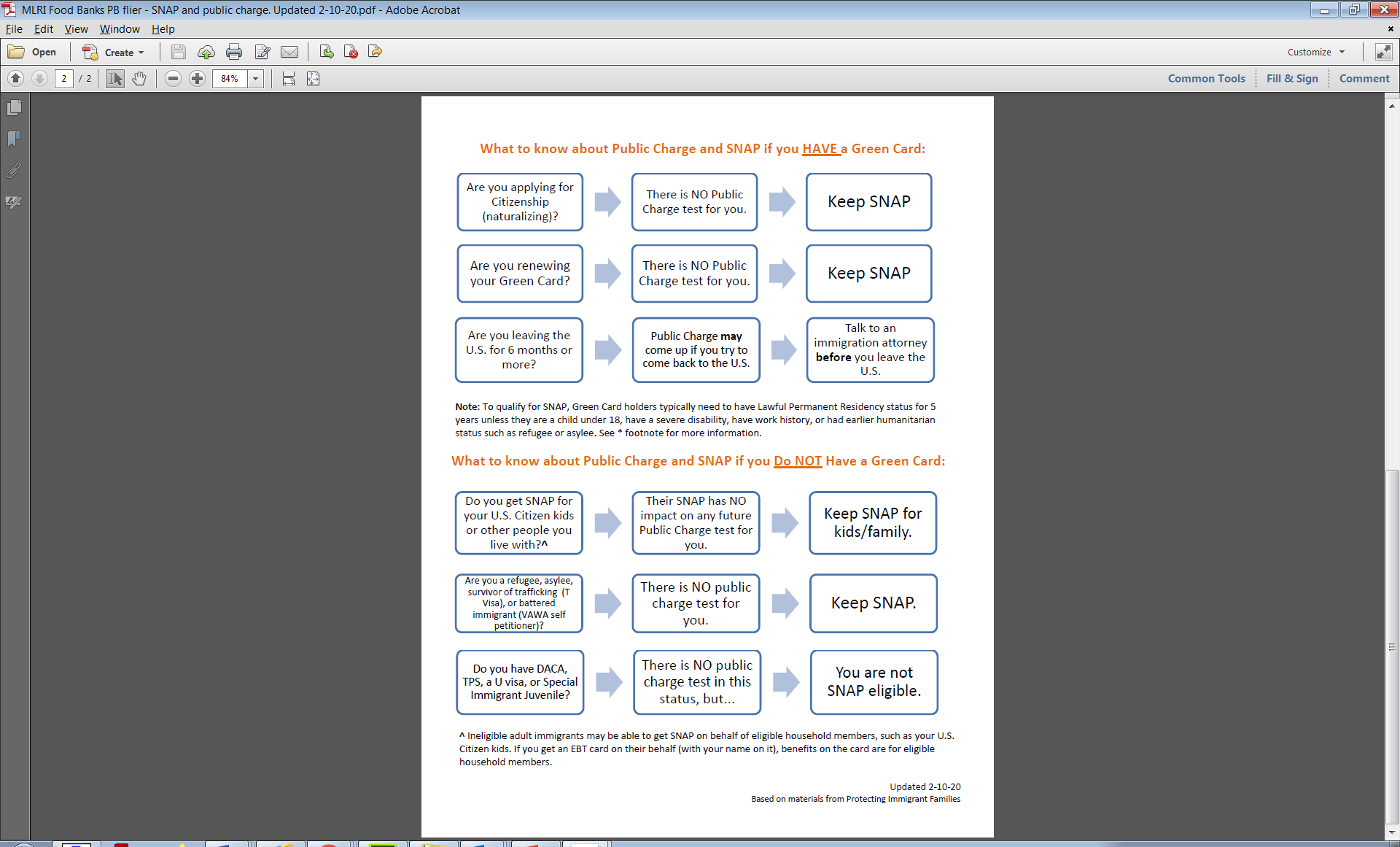 SNAP Flow Chart
From SNAP Food Assistance: Immigrants & Public Charge Also see Resources
Case Advocacy
Advise immigrants to seek individual consultation from a trained immigration or public benefits attorney
Immigration Clinics and Lawyers (rev 2-20) 
Contact the CRC for general guidance, handouts, referrals, etc.
Public charge is not automatic but is discretionary
Use of public programs does NOT automatically make one a public charge
Immigration officials are supposed look at the “totality of the circumstances”
Positive factors, like having a job or health insurance, can be weighed against negative factors
Immigrants should have a chance to offer proof that they are not likely to rely on certain benefits in the future
BUT officers have a great deal of discretion
Resources
Healthcare coverage
Patient Financial Services staff have been trained
Health Care for All MA Helpline - 800-272-4232
Full presentation on our website: 
See Public Charge > Public Charge Training PowerPoint 
Includes case scenarios, immigration status change example, flow chart example and more
Partners' Public Charge SharePoint Site
Resources (continued)
MA Specific Handouts 
Important Update Regarding Immigrants’ Use of Benefits: Access to Health Care and the “Public Charge” Rule (Multiple languages at: www.hcfama.org/immigrant-health > Public Charge) 
Above includes extensive legal services list
SNAP Food Assistance: Immigrants & Public Charge
National Handouts (below updated 2/14/20)
Public Charge: Does this apply to me?  
KNOW YOUR RIGHTS! Public Charge Messages for Community Members 
Should I Keep My Kids Enrolled in Health & Nutrition Programs? 
Screening Tool
Go to keepyourbenefitsCA.org (English) (Spanish:  TusBeneficiosPublicos.org) 
Or  via TEXT at 650-376-8006: Text ‘benefits’ for English, ‘libre’ for Spanish,  ‘福利’ for Chinese, ‘lợiích’ for Vietnamese